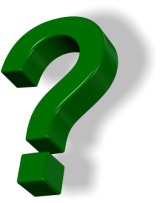 Муниципальное бюджетное дошкольное образовательное учреждение №4 «Лютик»
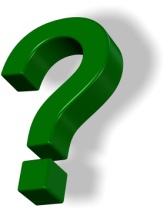 «ЭКСПЕРИМЕНТИРУЕМ ВМЕСТЕ С ДЕТЬМИ»
группа раннего возраста «Ромашка»
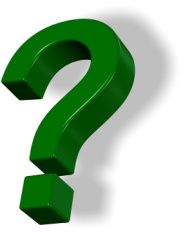 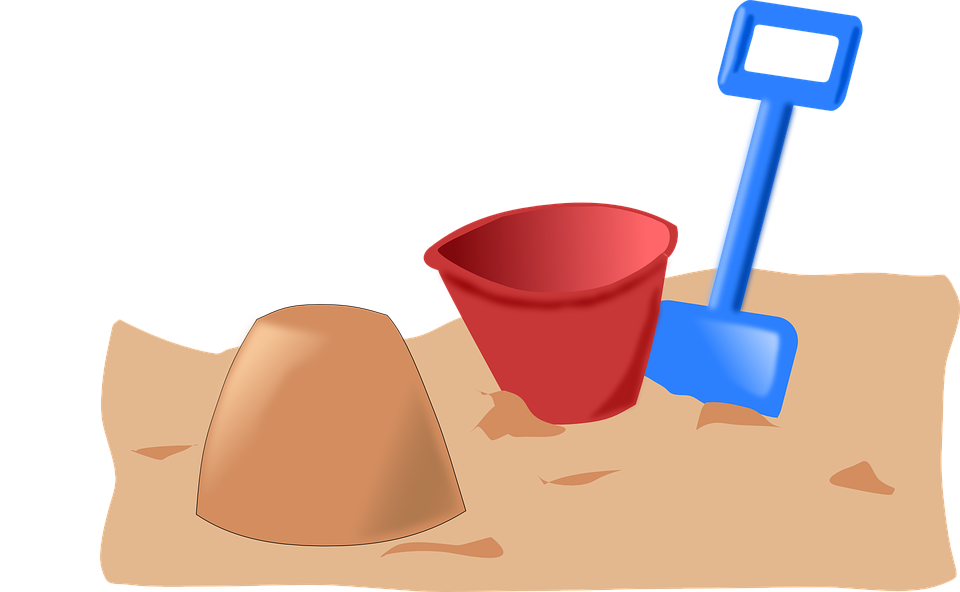 Воспитатель: Гофман И. В.
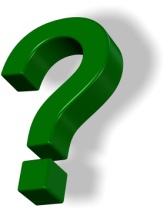 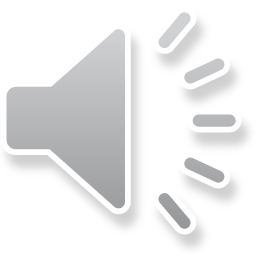 Впечатления раннего детства остаются с ребенком на всю жизнь, уходя в долговременную  память. Поэтому важно, чтобы детское восприятие мира было освещено радостью ожидания новых открытий, ярких впечатлений жизни – необыкновенного в обыкновенном.
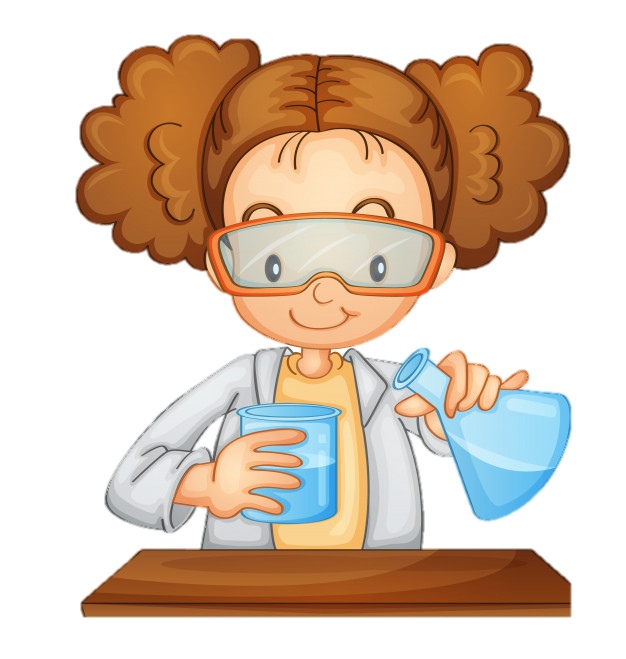 Ранний возраст – период активного познания окружающего мира и исследовательской деятельности ребенка с предметным миром. В этот период познавательная активность детей – это исследовательская деятельность с различными предметами. Ребенок исследует различные свойства предметов: форму, величину, проводит простые причинно-следственные связи между ними, изучает характер движений и соотношений предметов. Эти действия психологи называют орудийными или предметными, поскольку предполагают воздействие одним предметом на другой для достижения определенного результата. Смысл действий открывает для ребенка взрослый. Вопрос о развитии познавательной активности у детей раннего возраста посредством исследовательской деятельности всегда был и остается актуален. Ребенок, исследуя различные предметы и их свойства, проводит простые причинно-следственные связи, изучает характер движений и соотношения предметов. Тем самым он формирует свой интеллектуальный и творческий потенциал.
Цель:Развитие познавательного интереса у детей раннего возраста через экспериментирование.
Задачи:1. Развитие познавательного интереса у детей раннего возраста через экспериментирование.
2. Способствовать к участию детей в исследованиях и обобщению результатов опытов.
3. Формировать представление о свойствах и качествах предметного мира.
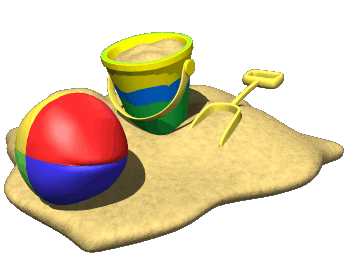 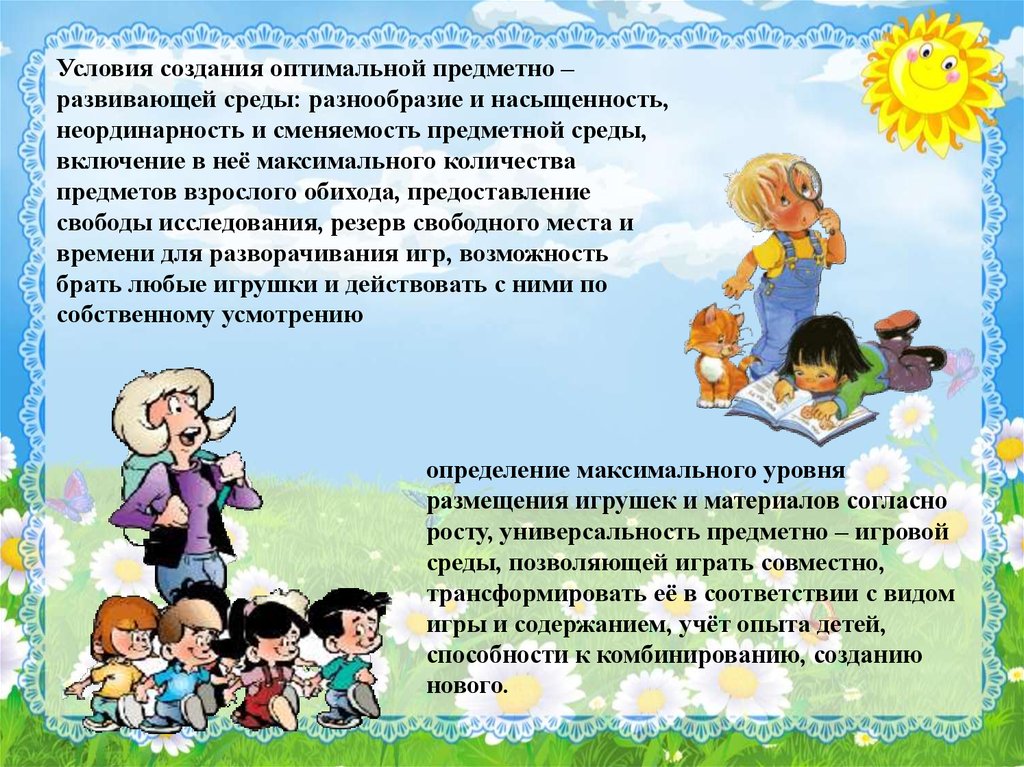 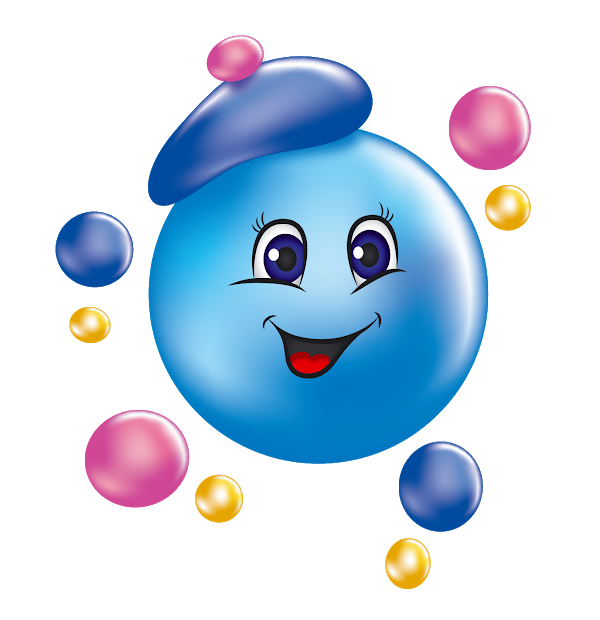 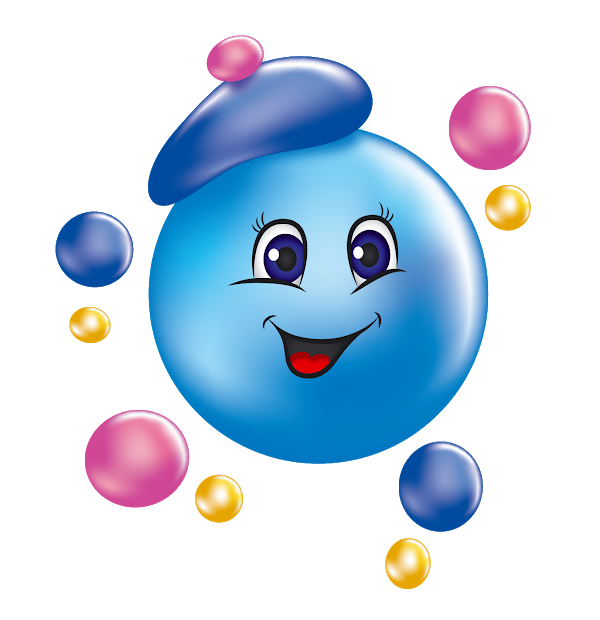 Опыт с водой«В гости капелька пришла»
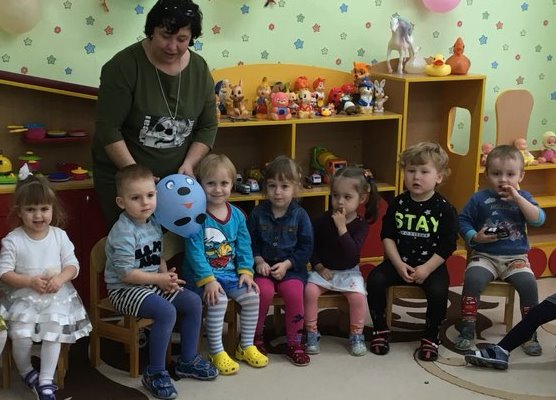 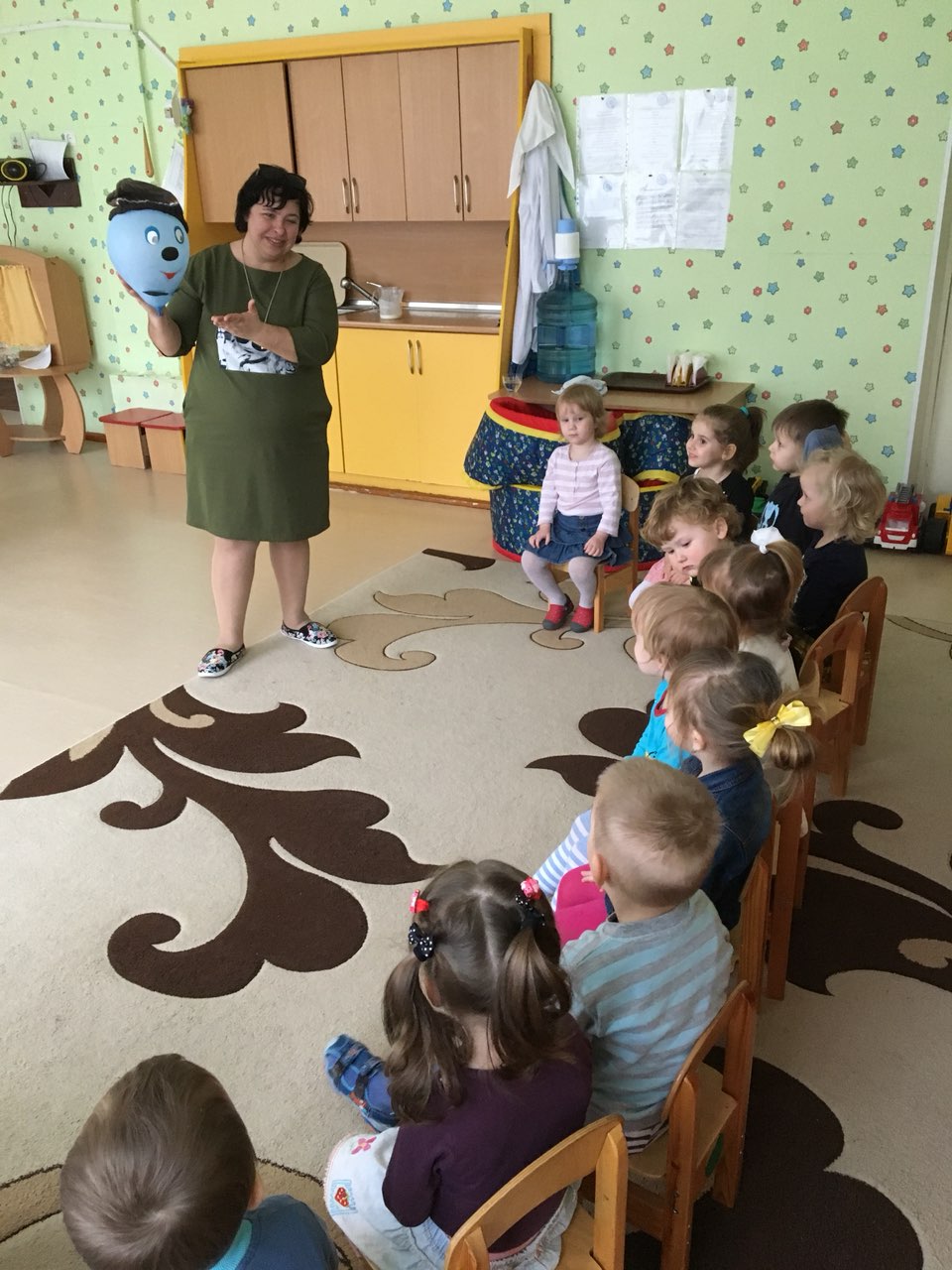 Вода льется…
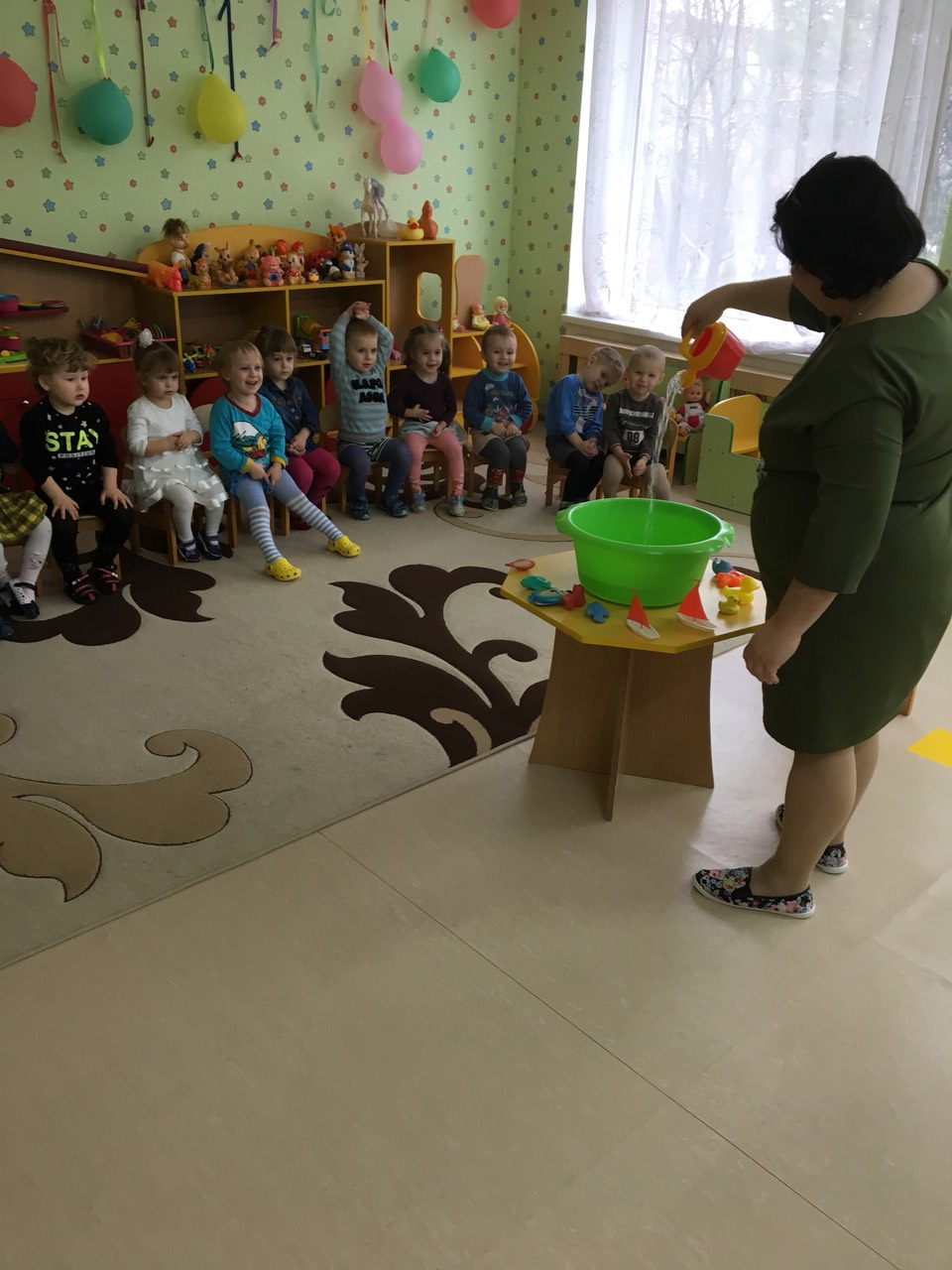 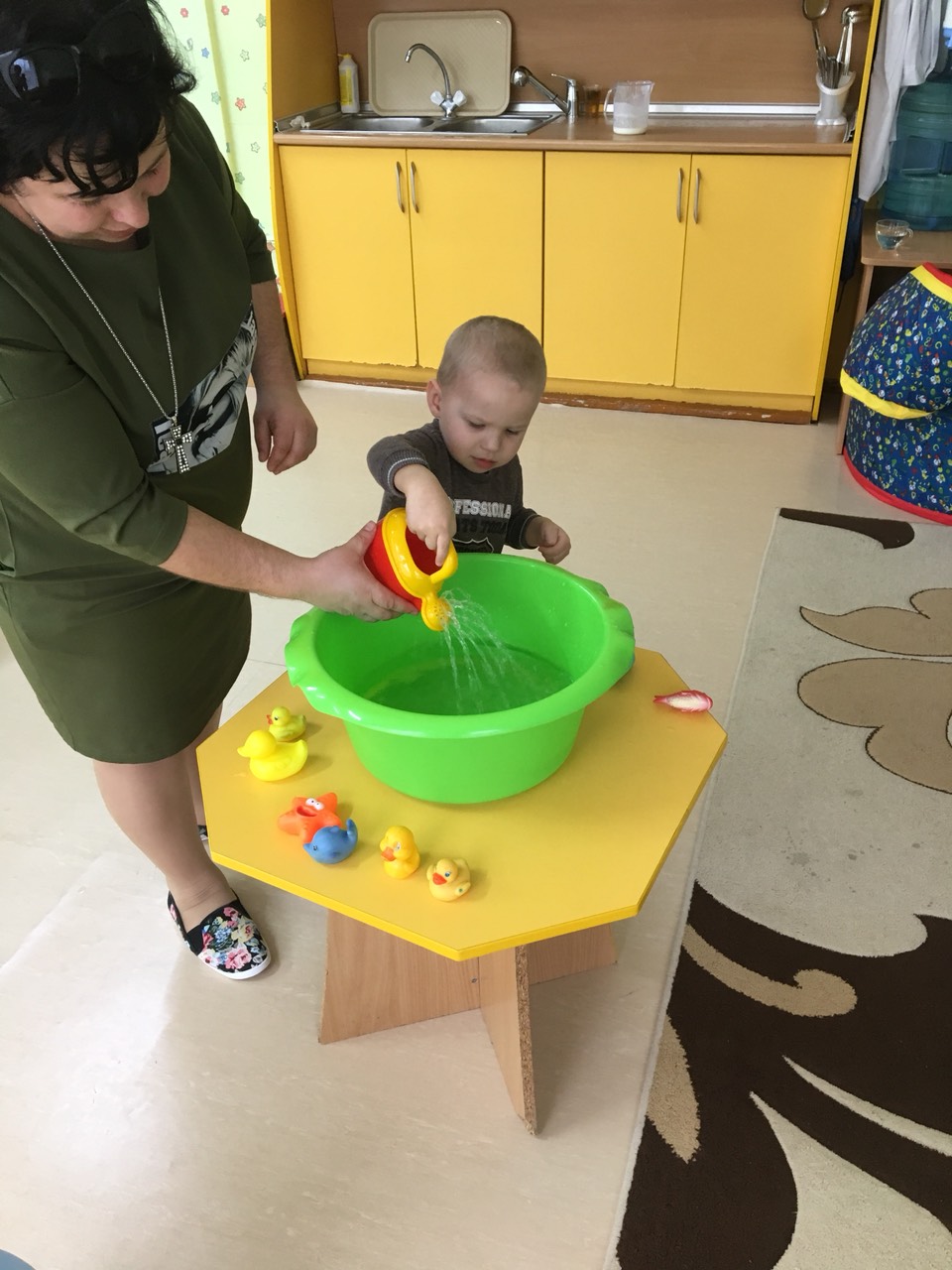 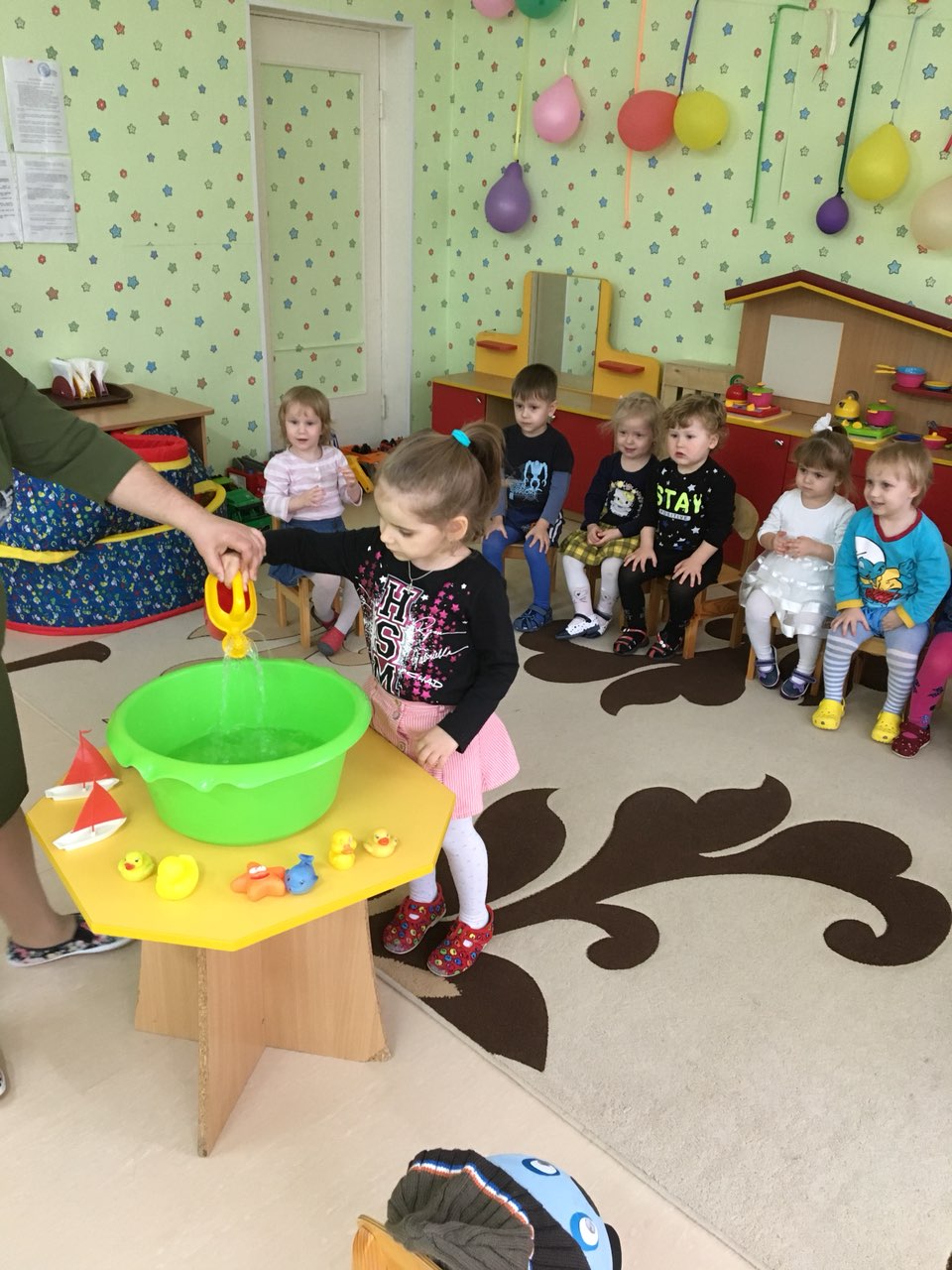 Холодная – теплая…
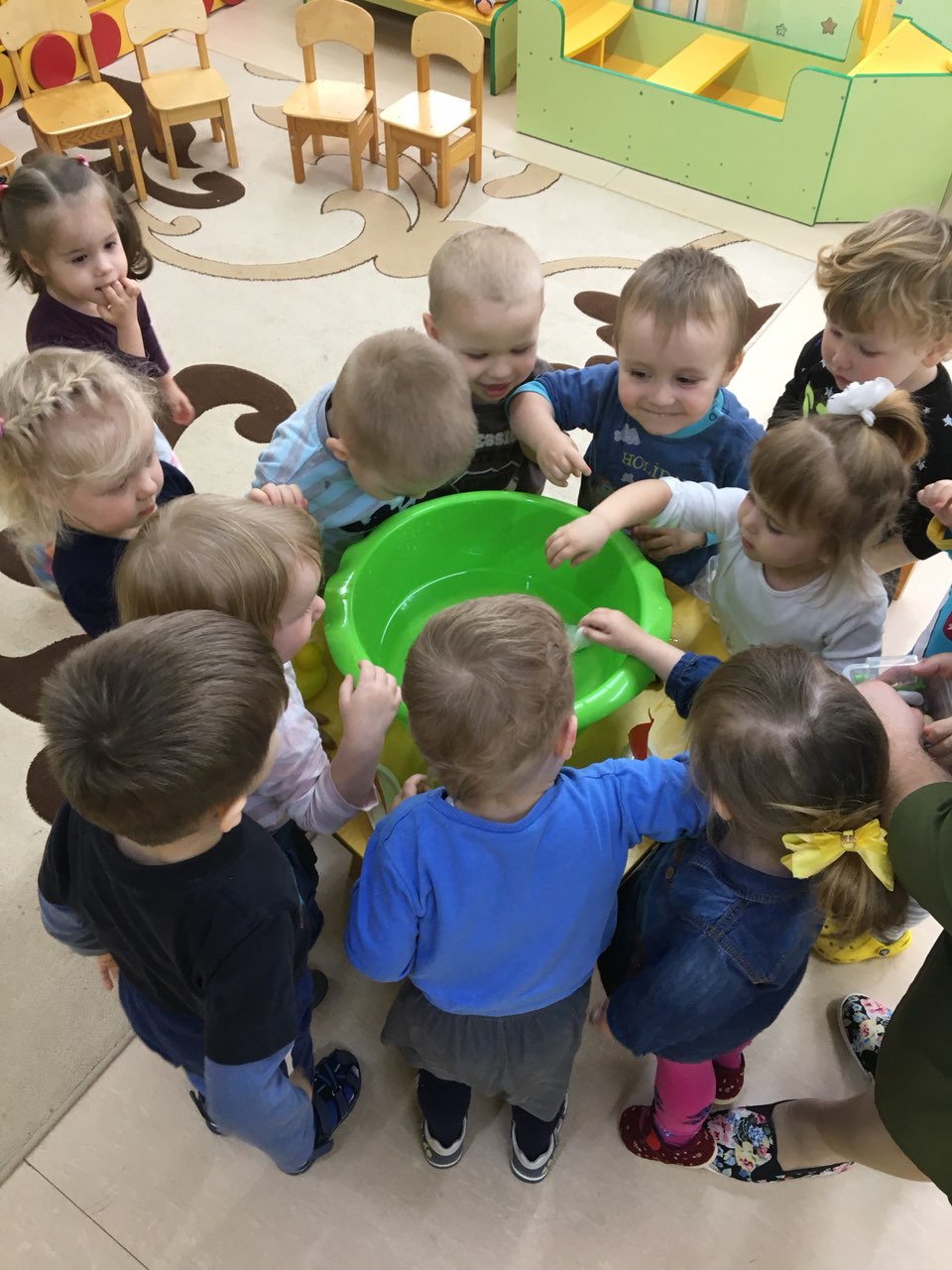 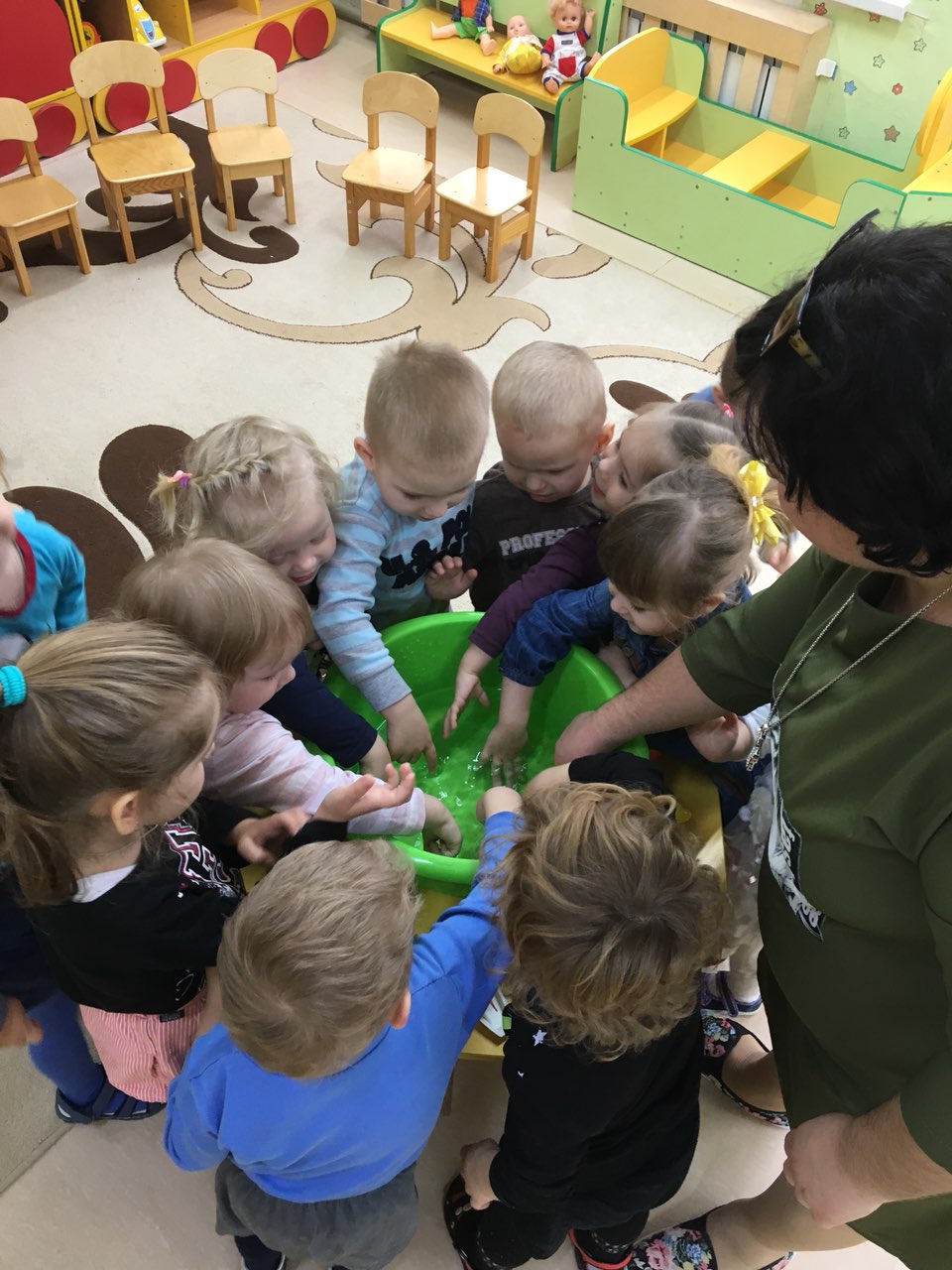 Опыт с ленточкамиСухая – мокрая…
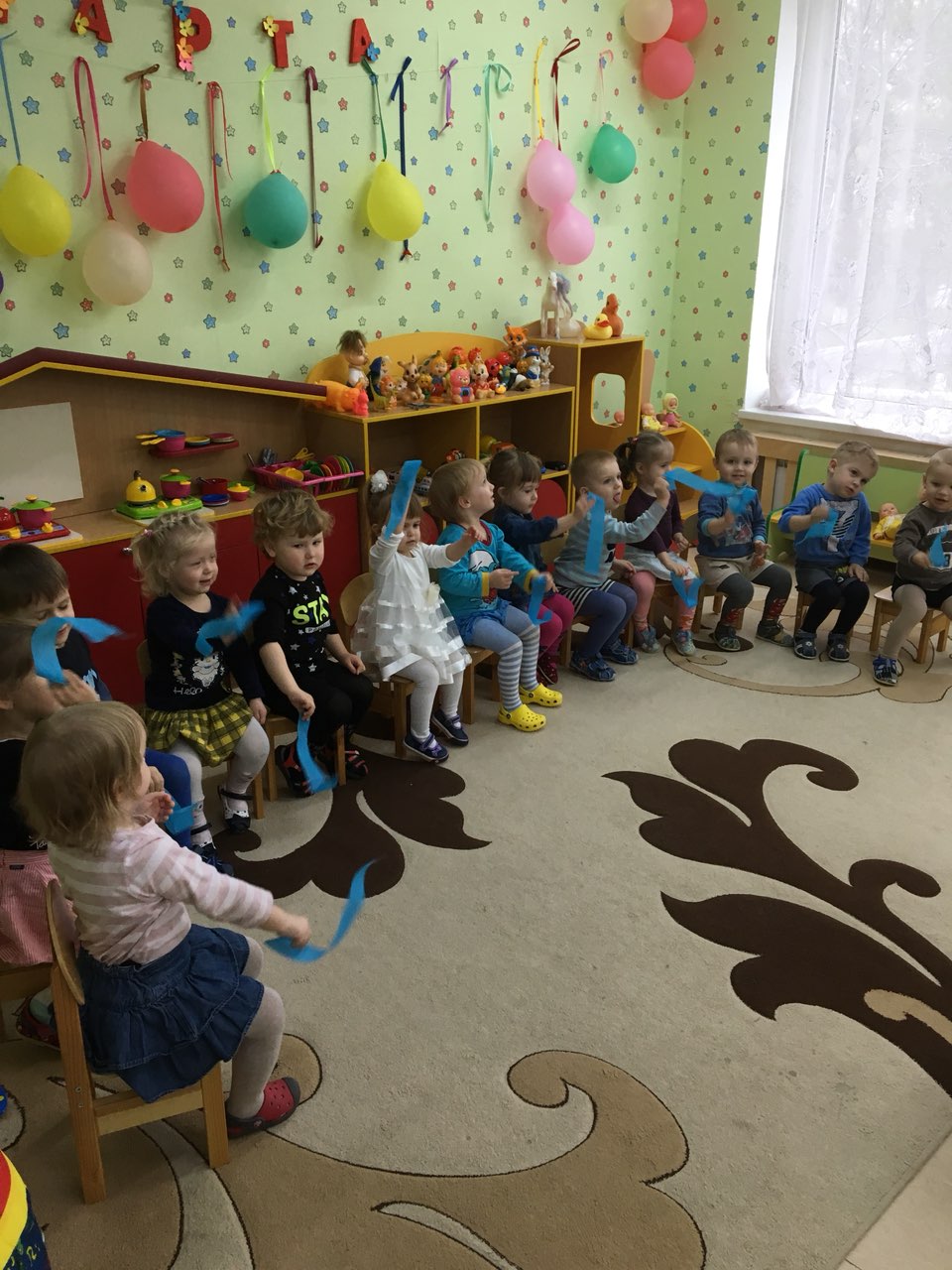 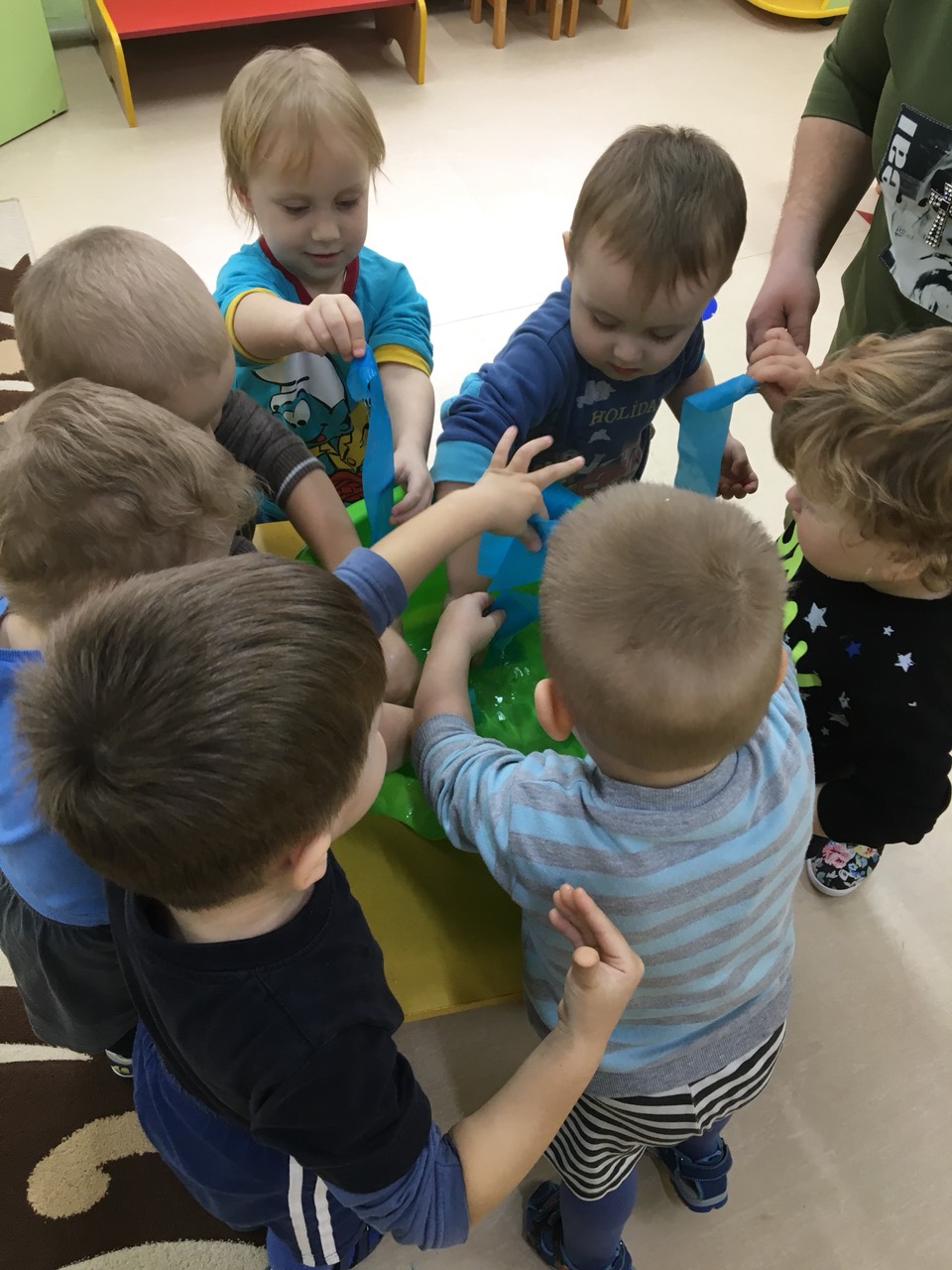 Тяжелый-легкий…
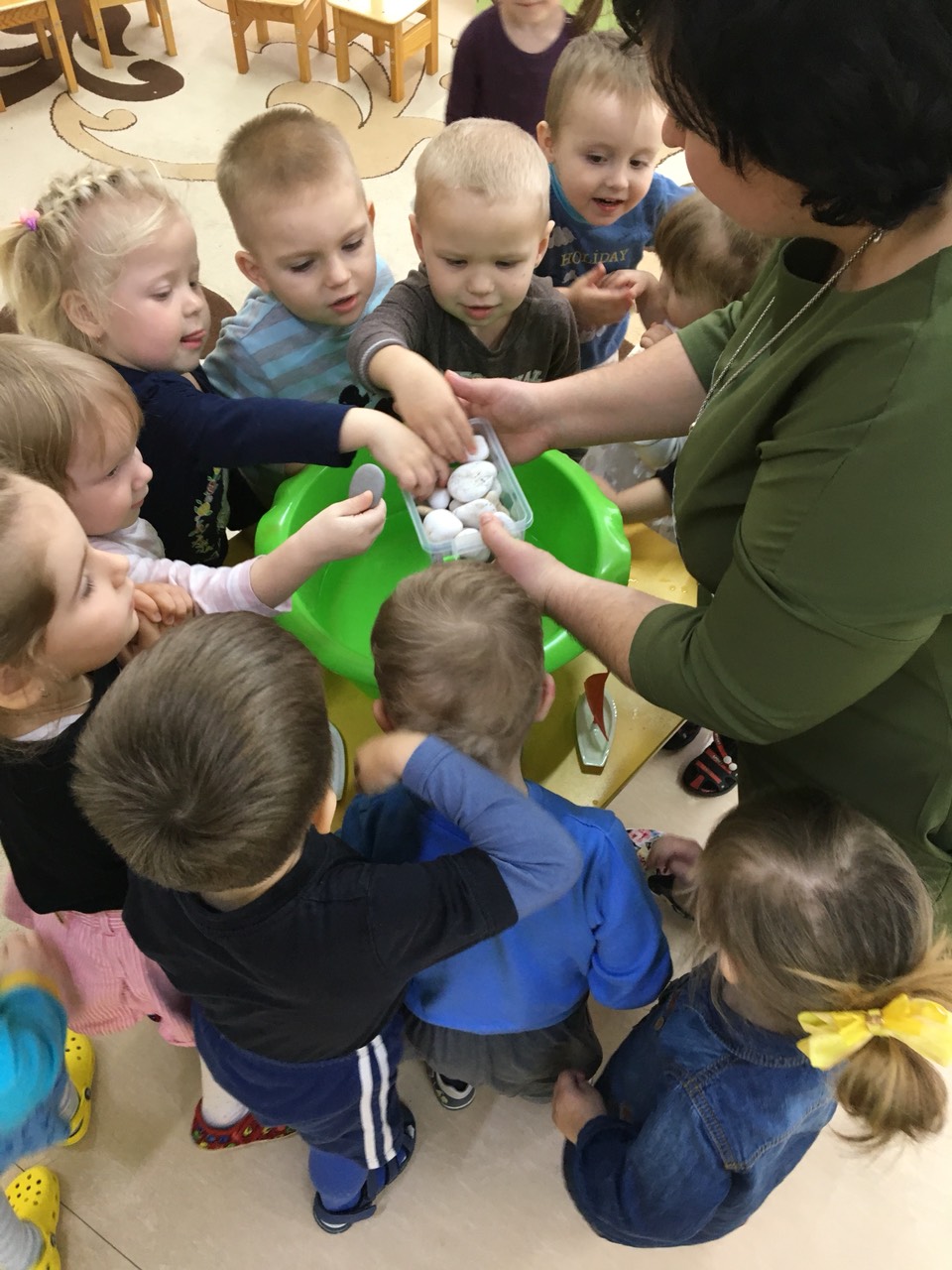 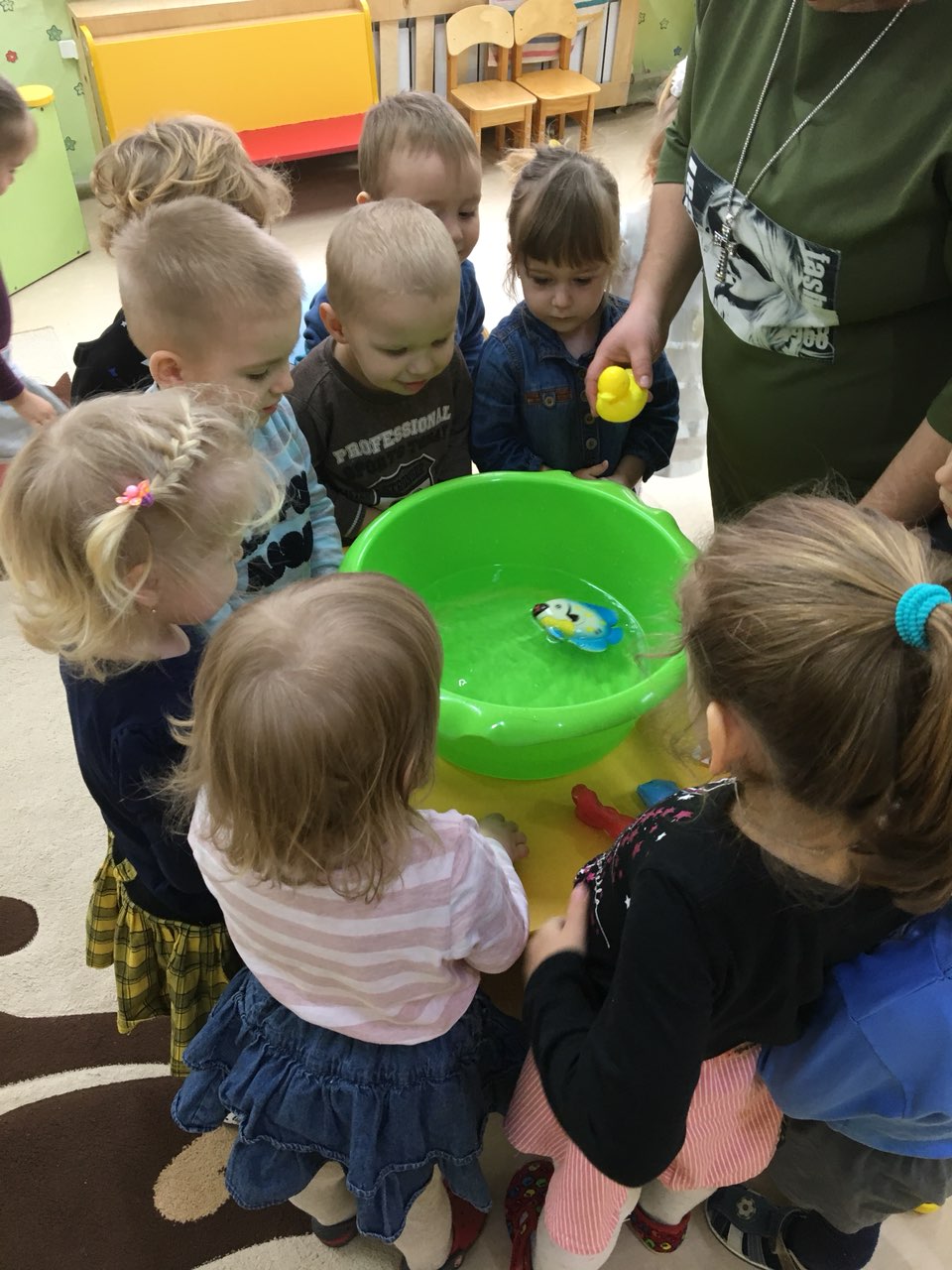 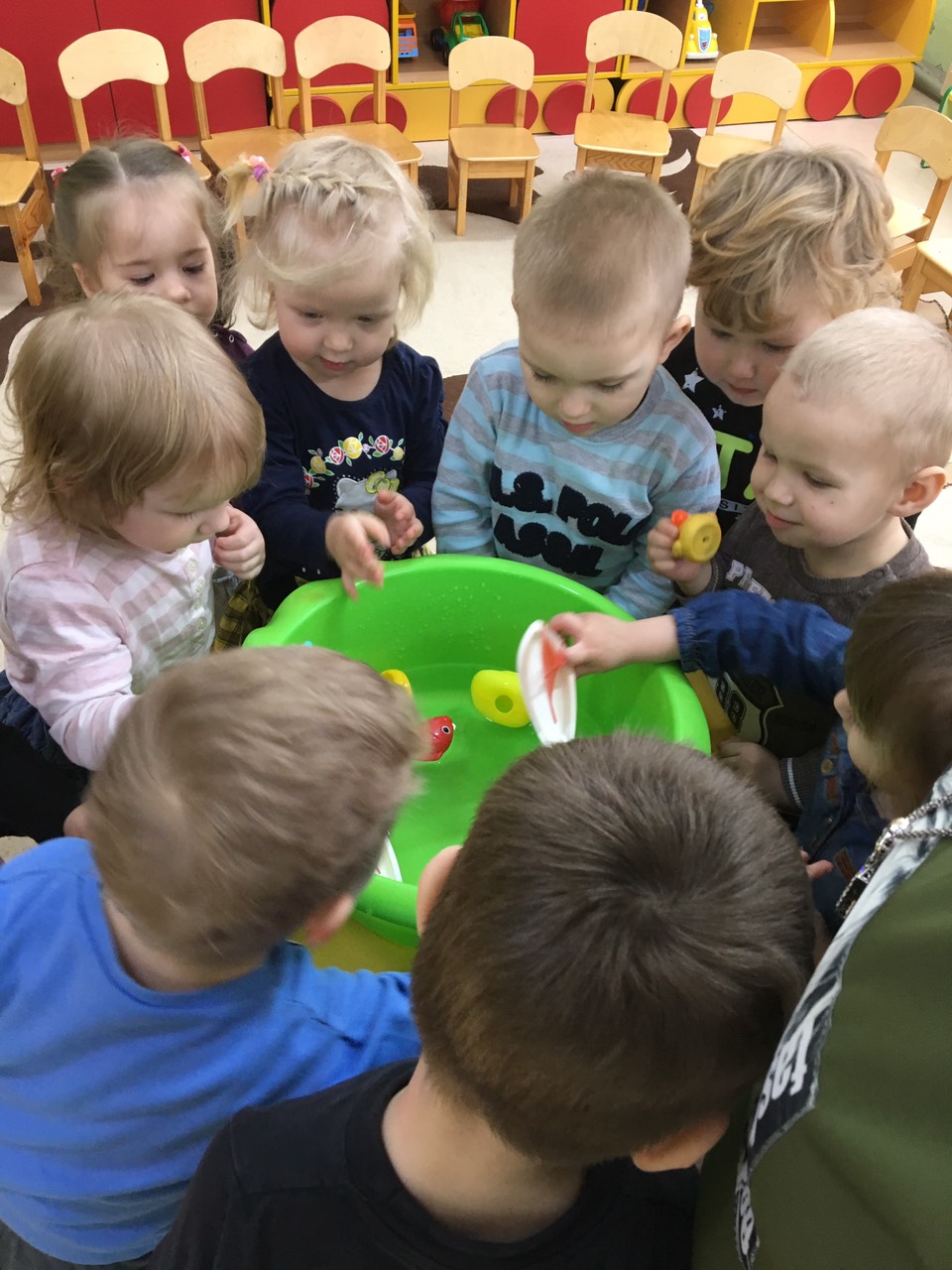 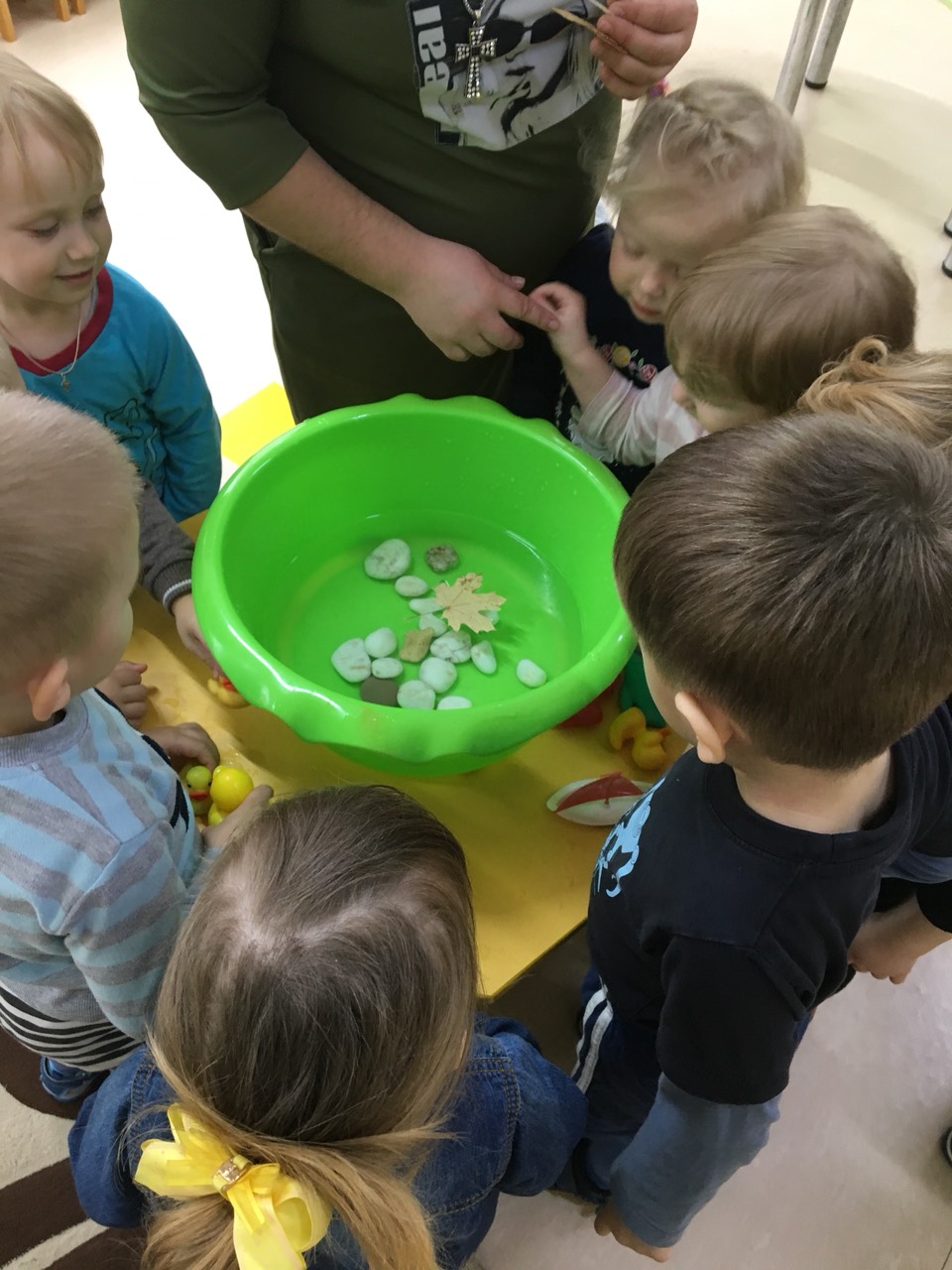 Вода чистая-грязная…меняет цвет…
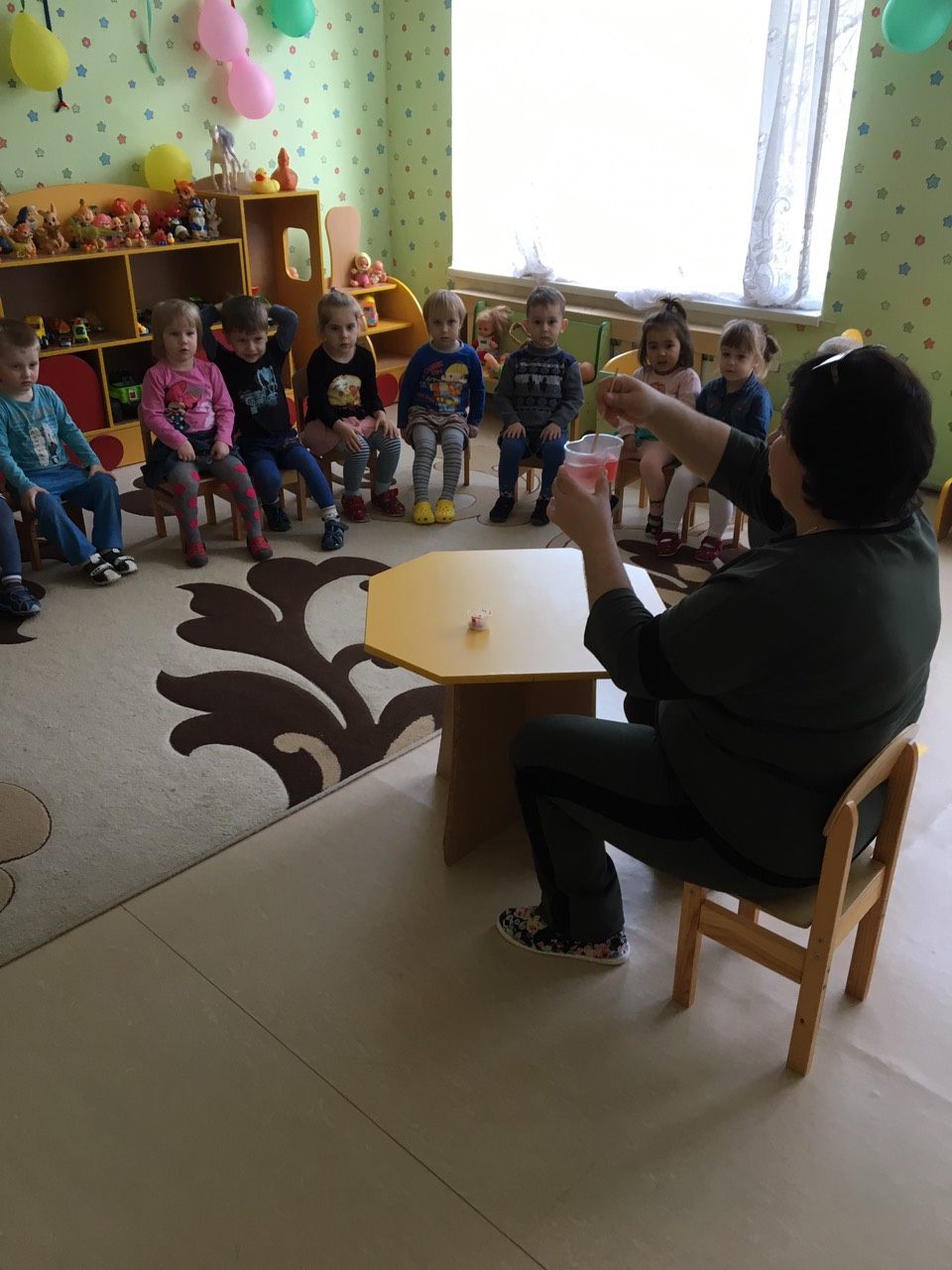 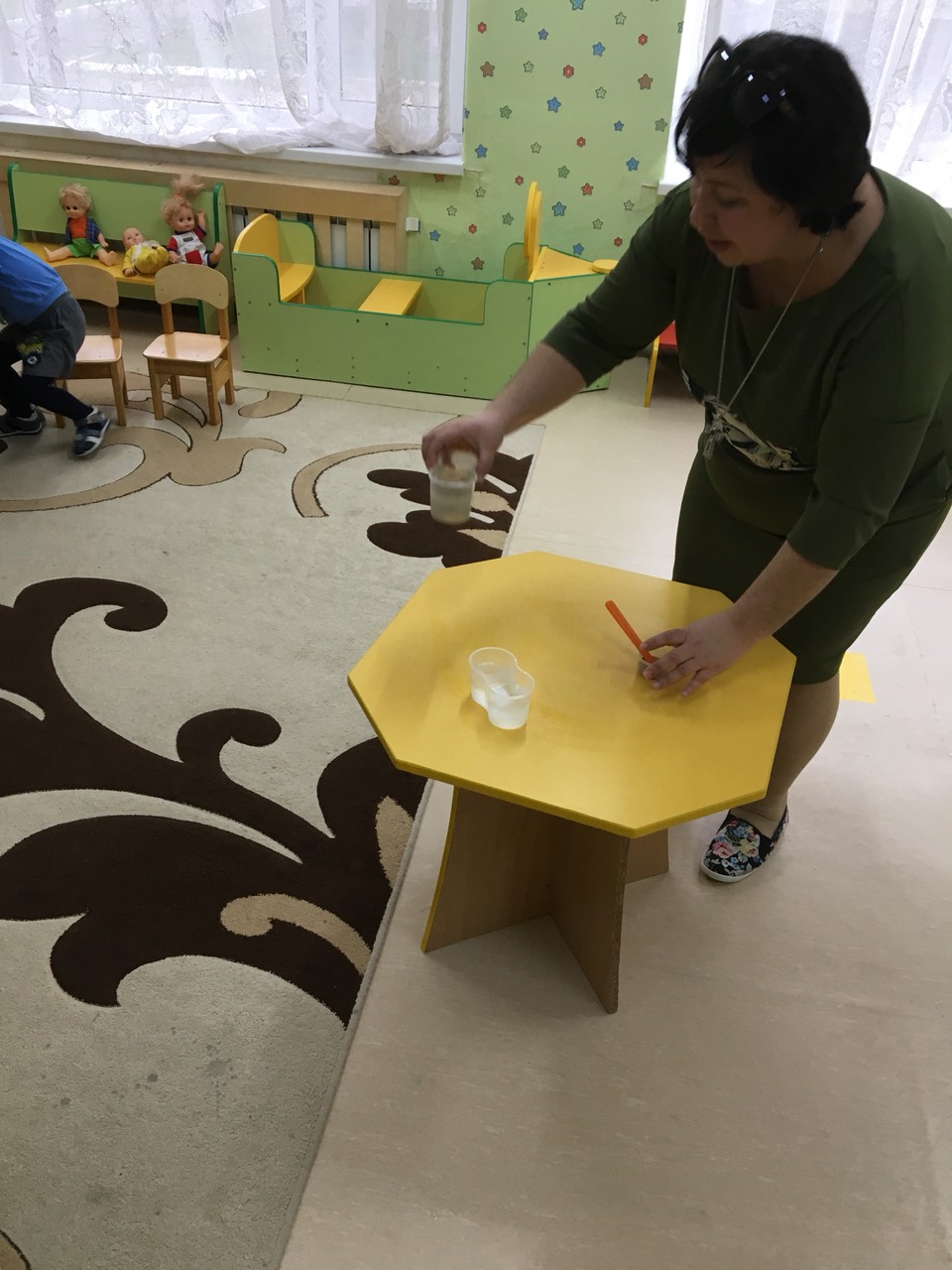 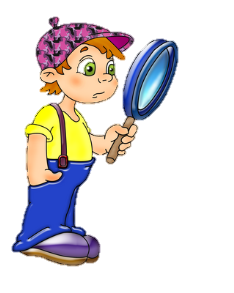 Опыт с песком«Чудо-песок»
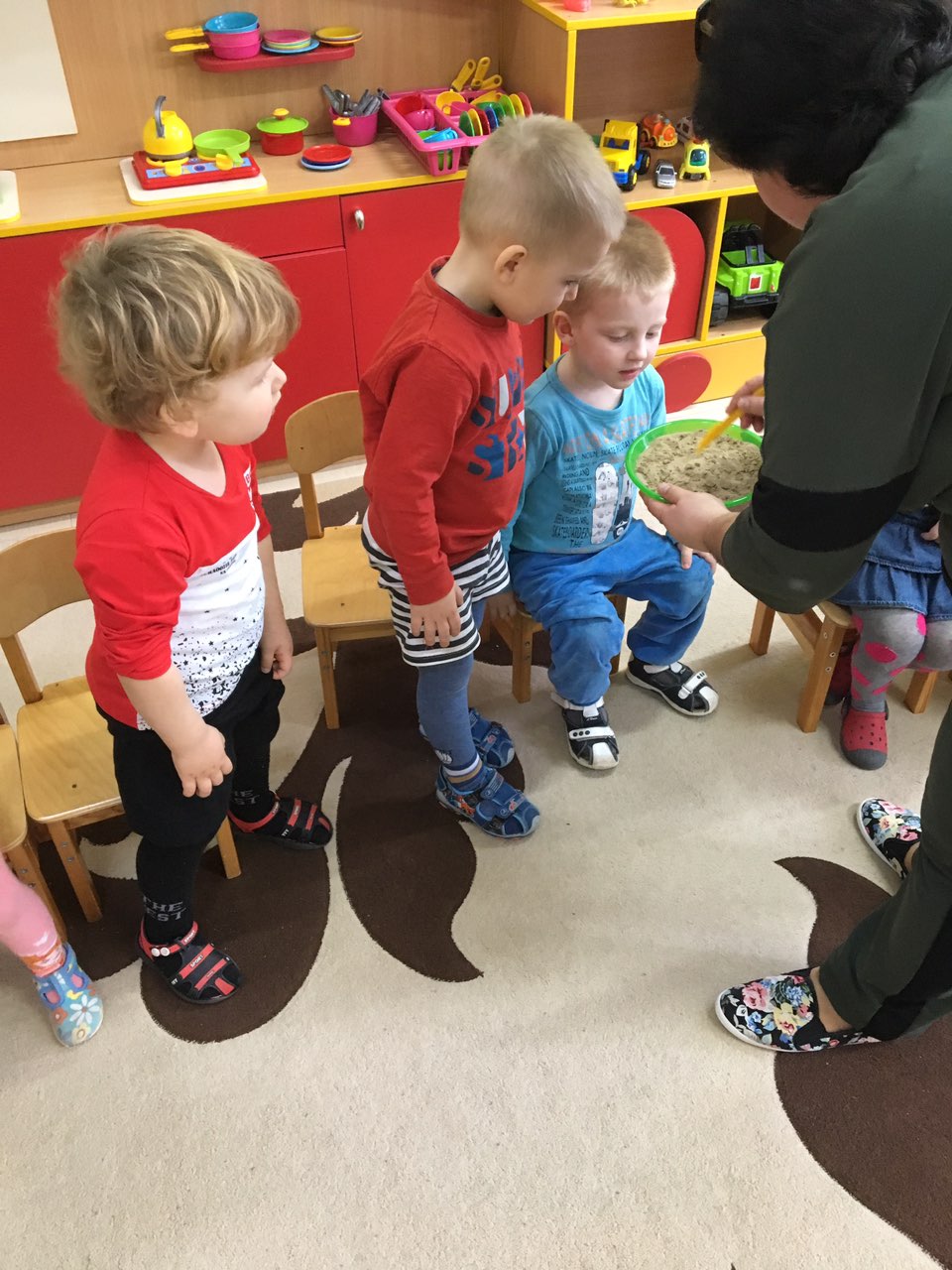 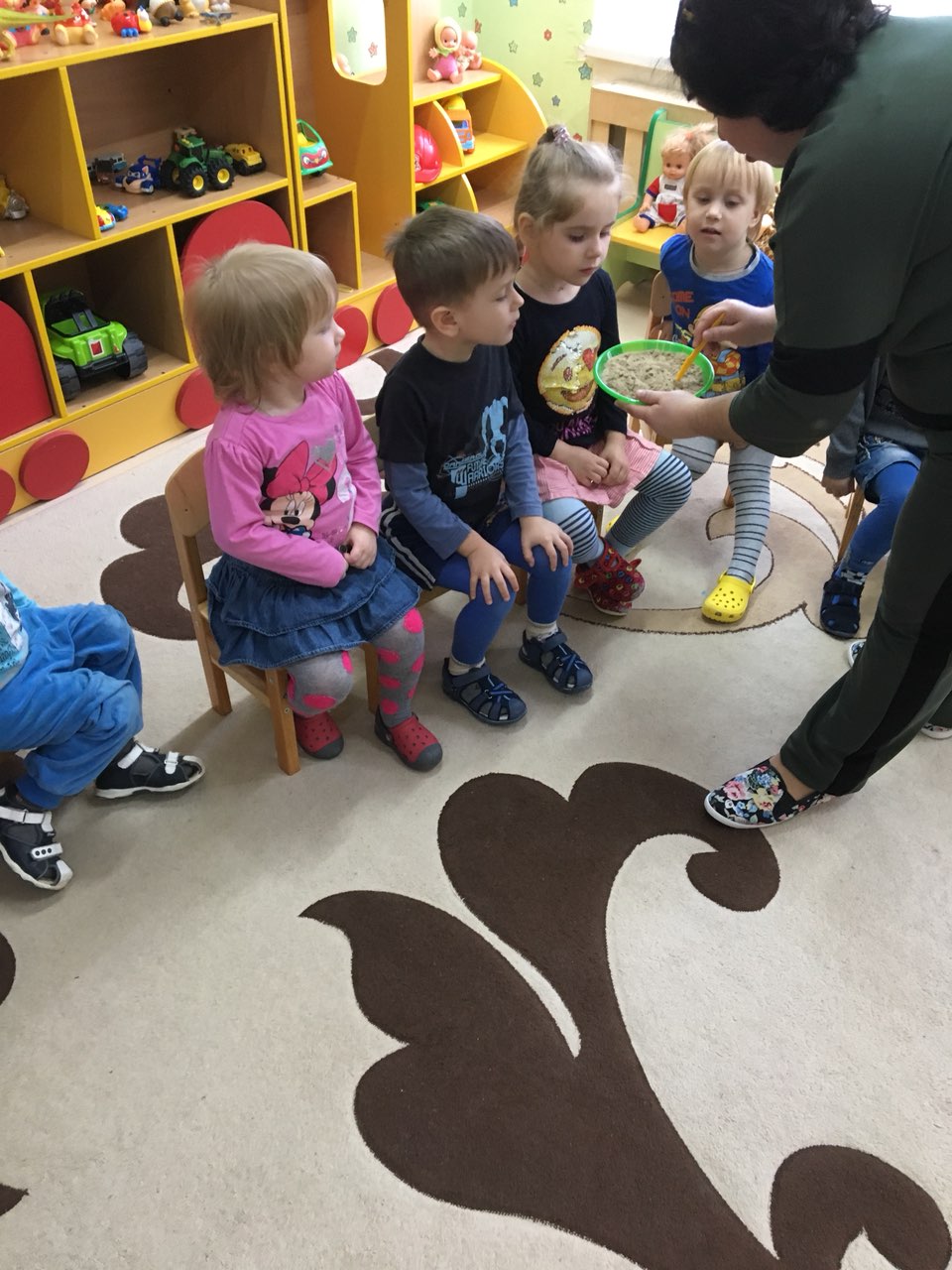 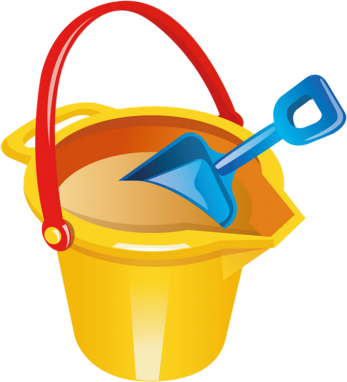 Сухой песок сыпется…Мокрый лепится…
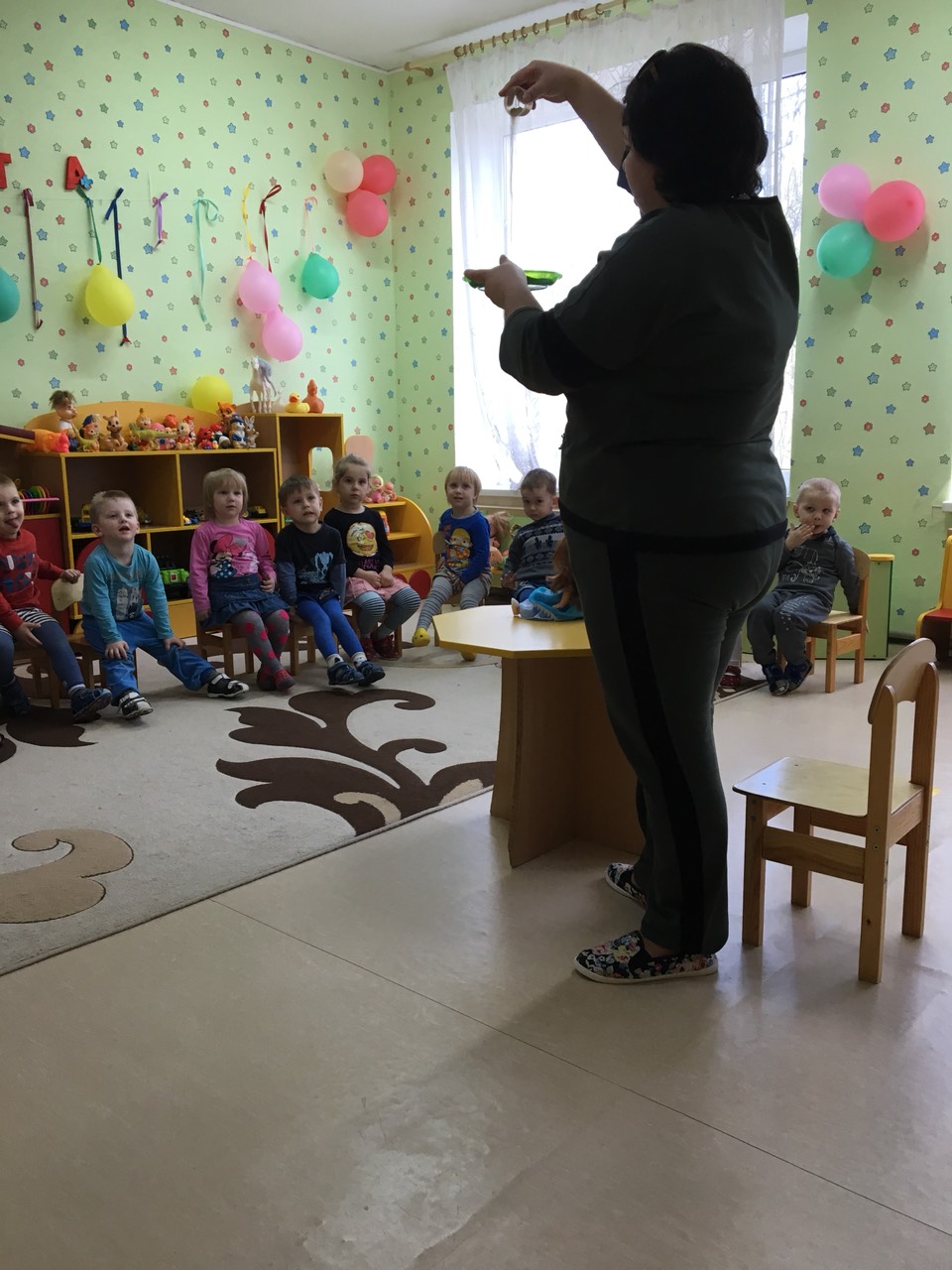 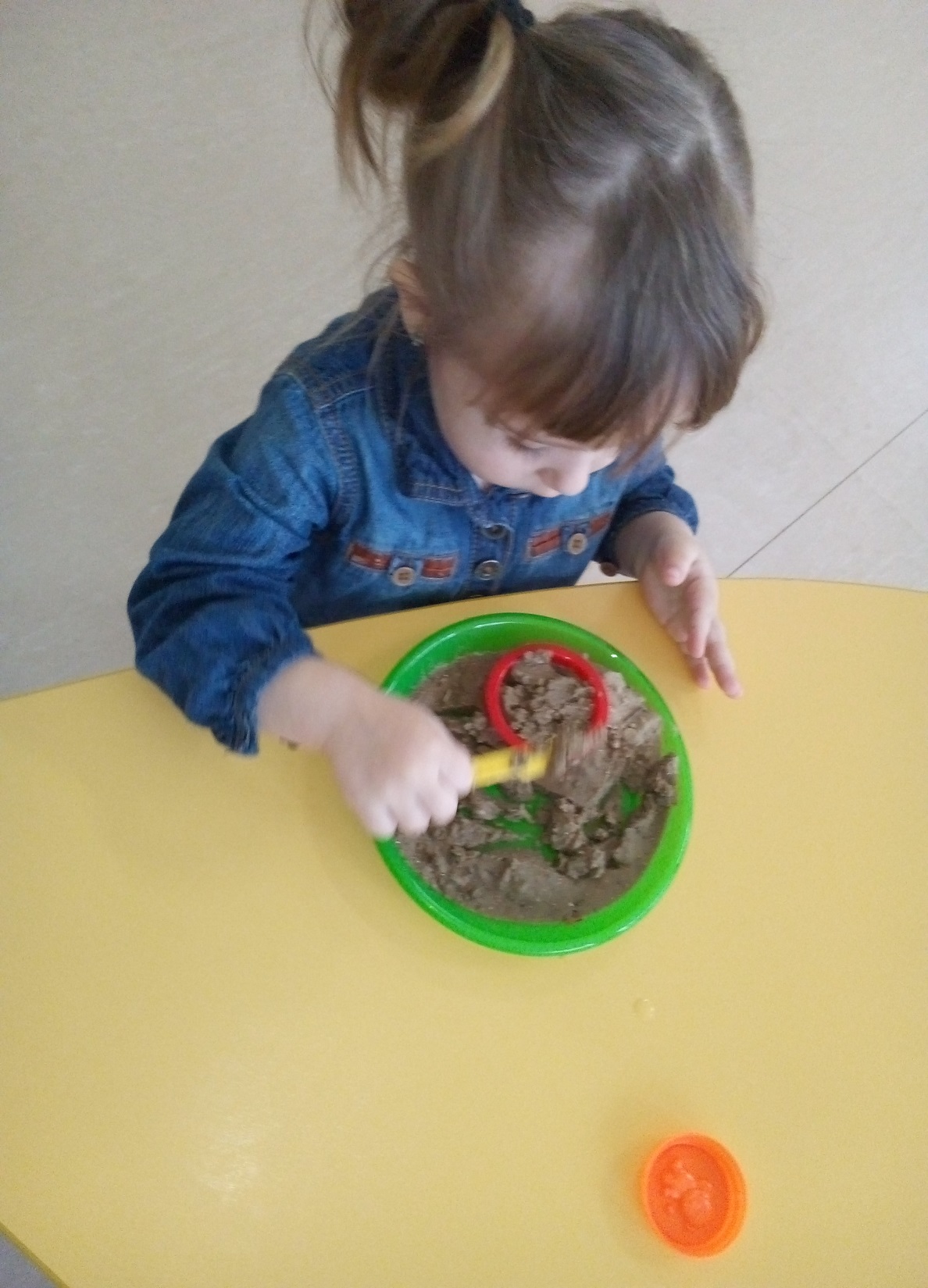 На сухом песке можно рисовать…
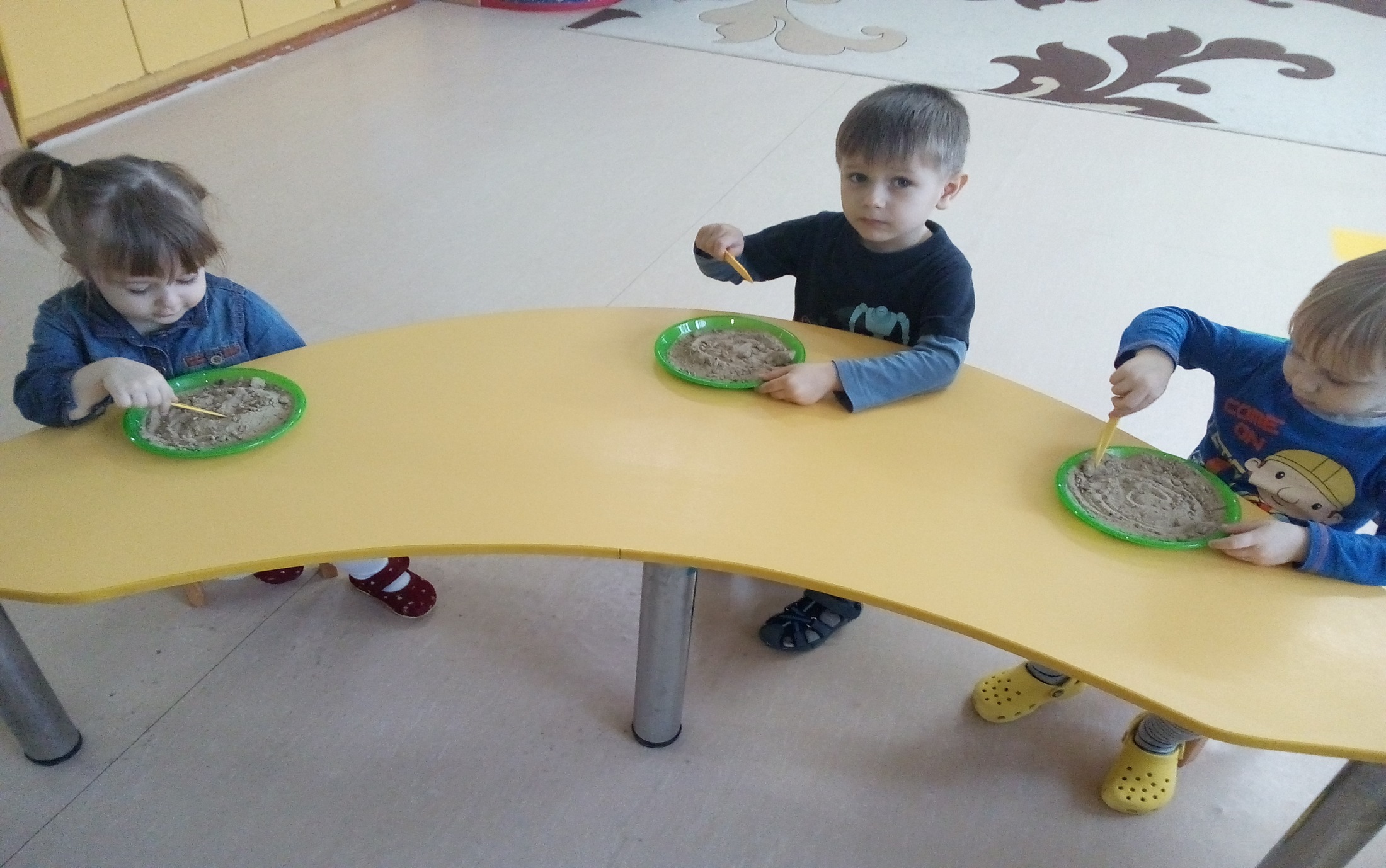 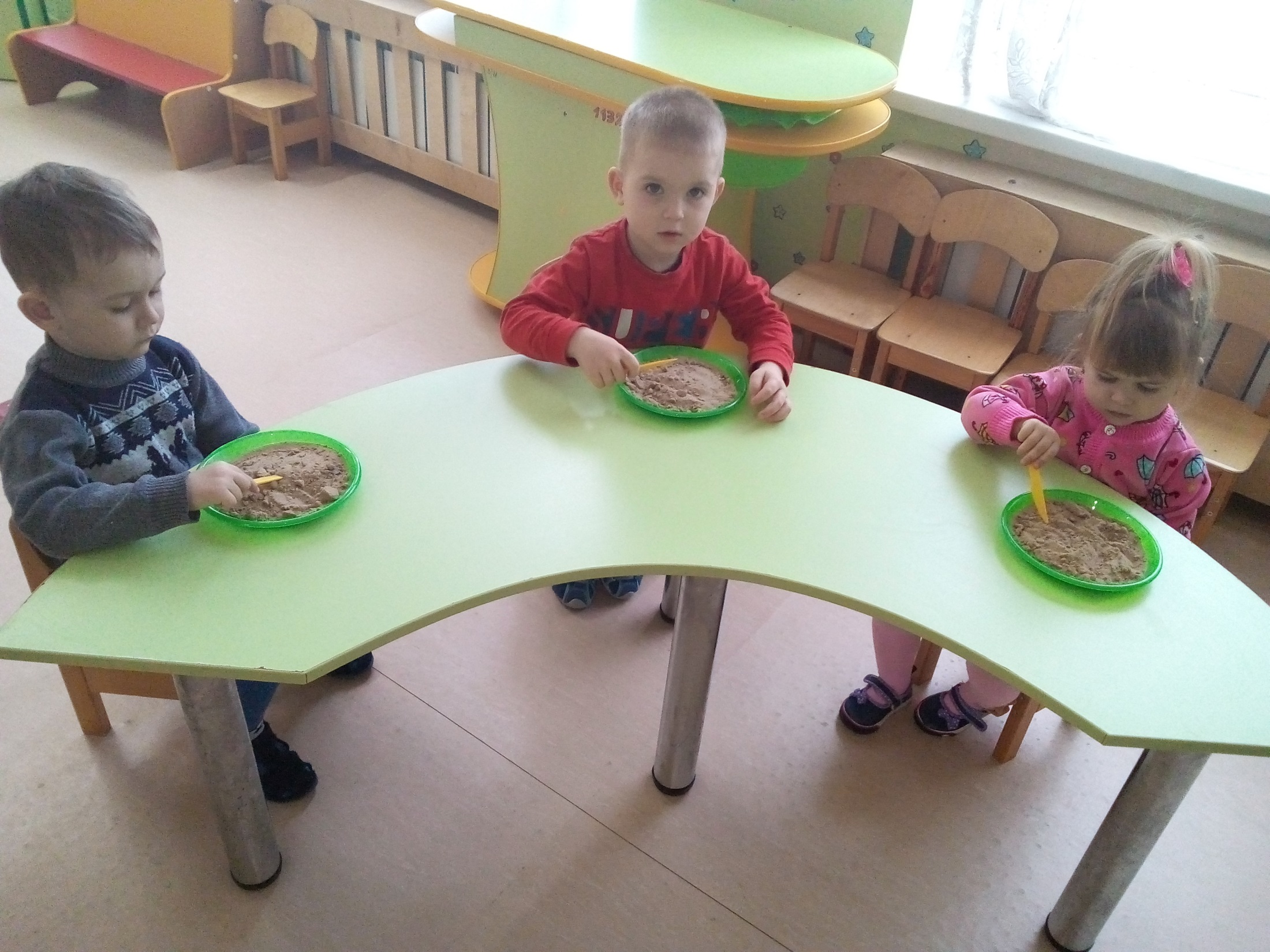 На мокром песке можно оставлять следы…Лепить куличи…
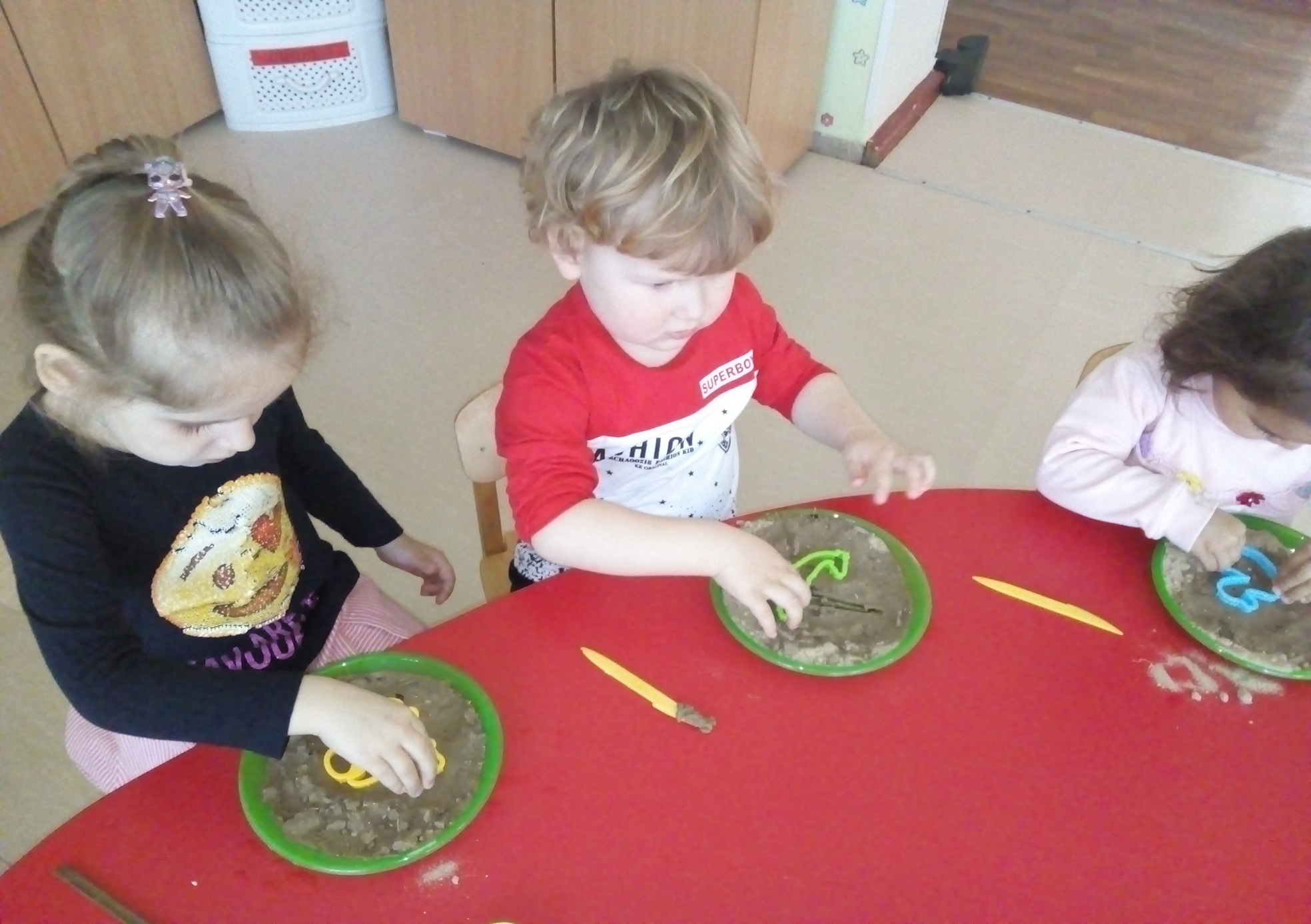 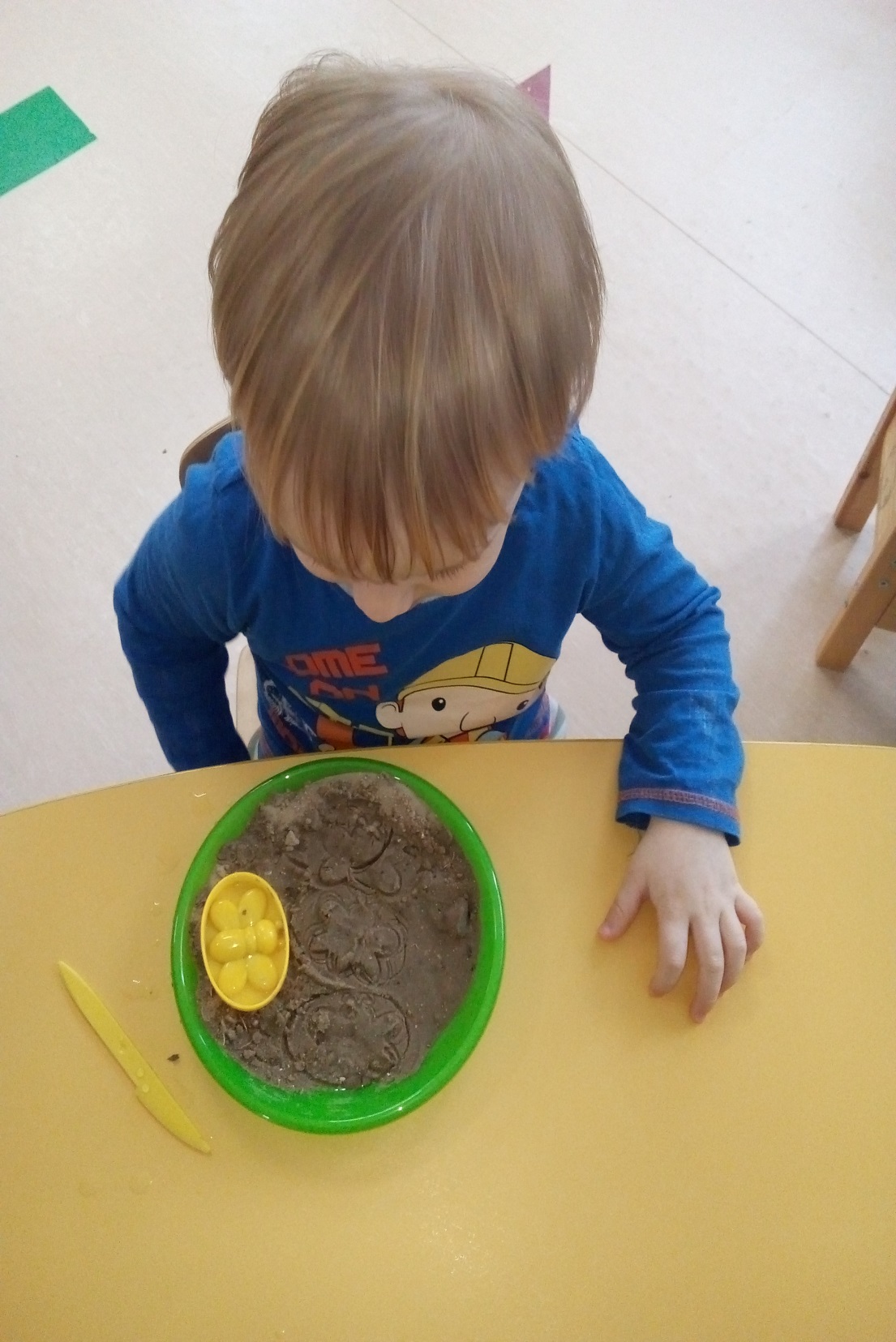 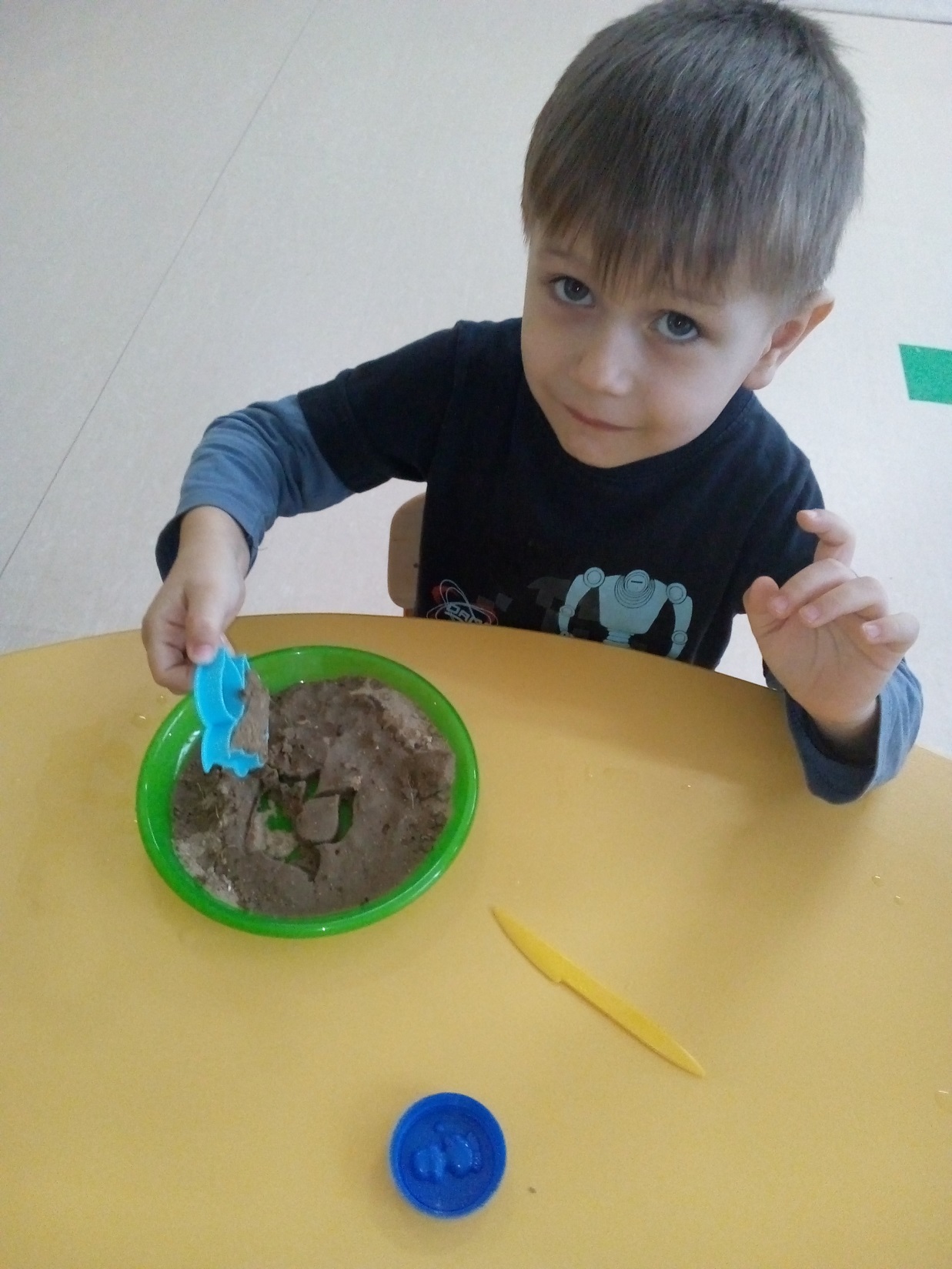 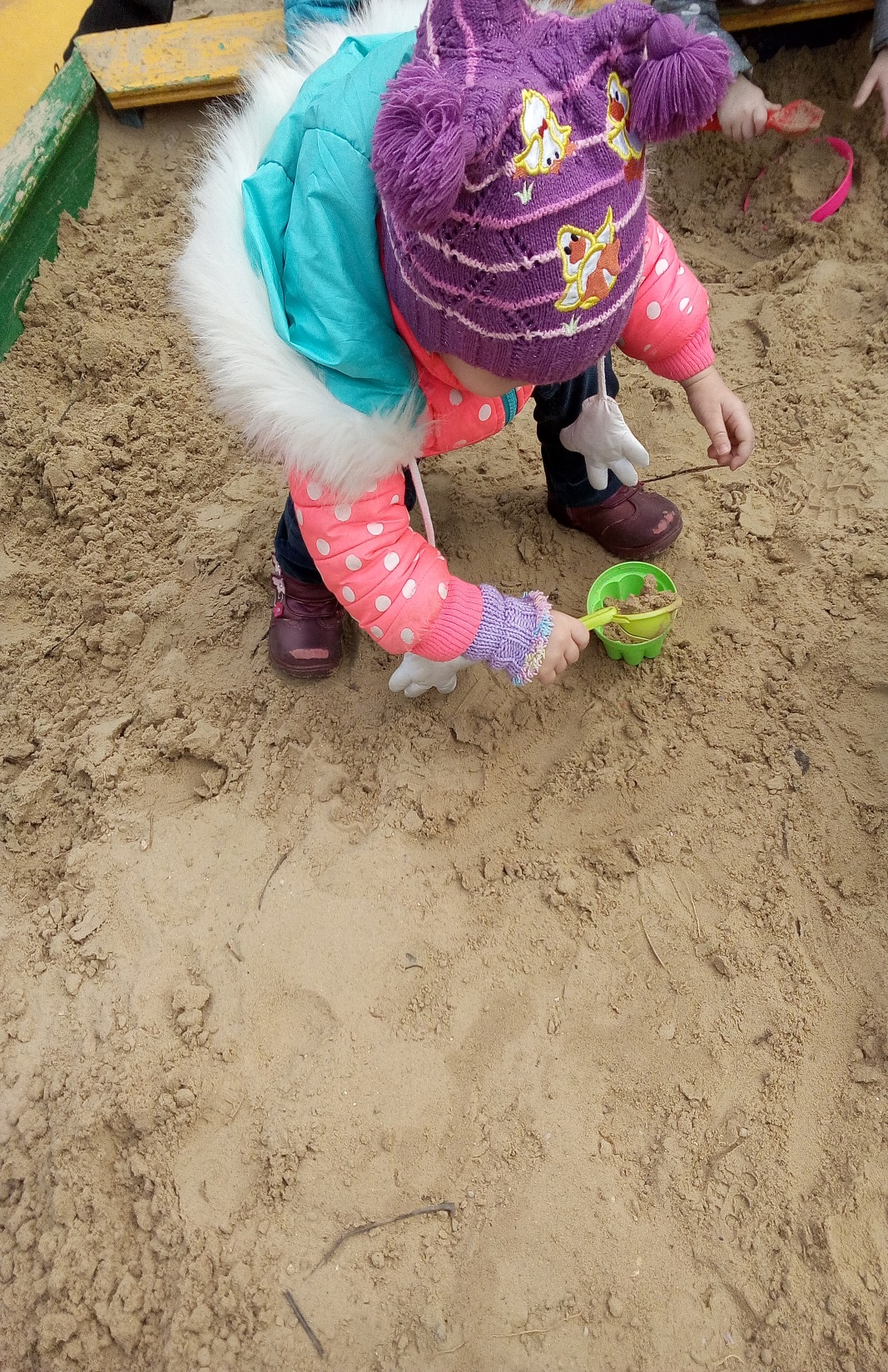 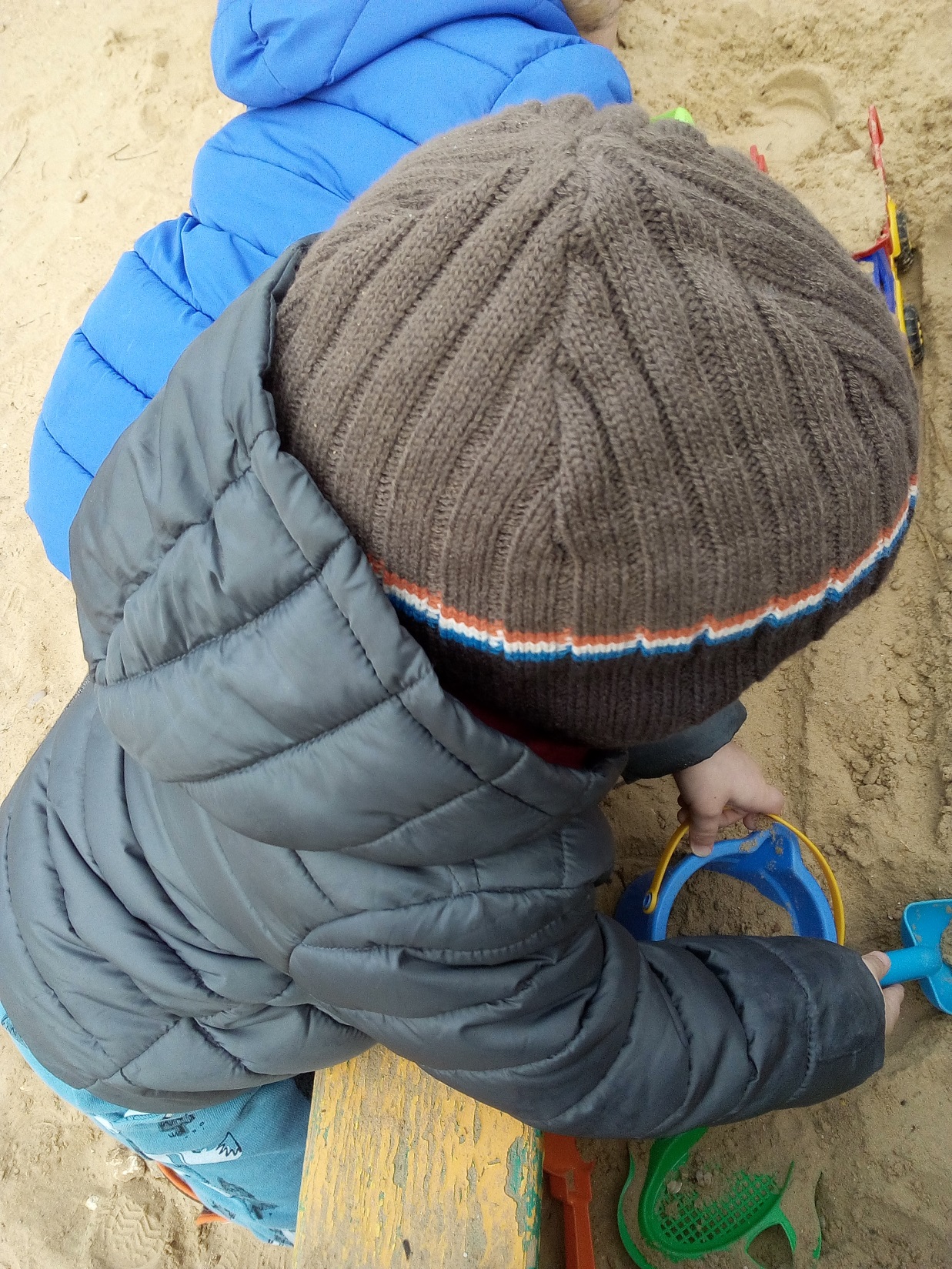 Спасибо за внимание!